Обновление содержания среднего образования 
в РК сегодня очень востребовано и актуально 
для обучения будущего поколения. 

Программа ориентирована  на следующие ключевые аспекты:
- формирование и развитие образованной и творческой,  
компетентной и конкурентноспособной личности,  
способной жить в динамично развивающейся среде,  
готовой к самоактуализации как в своих собственных интересах,  так и в интересах общества.
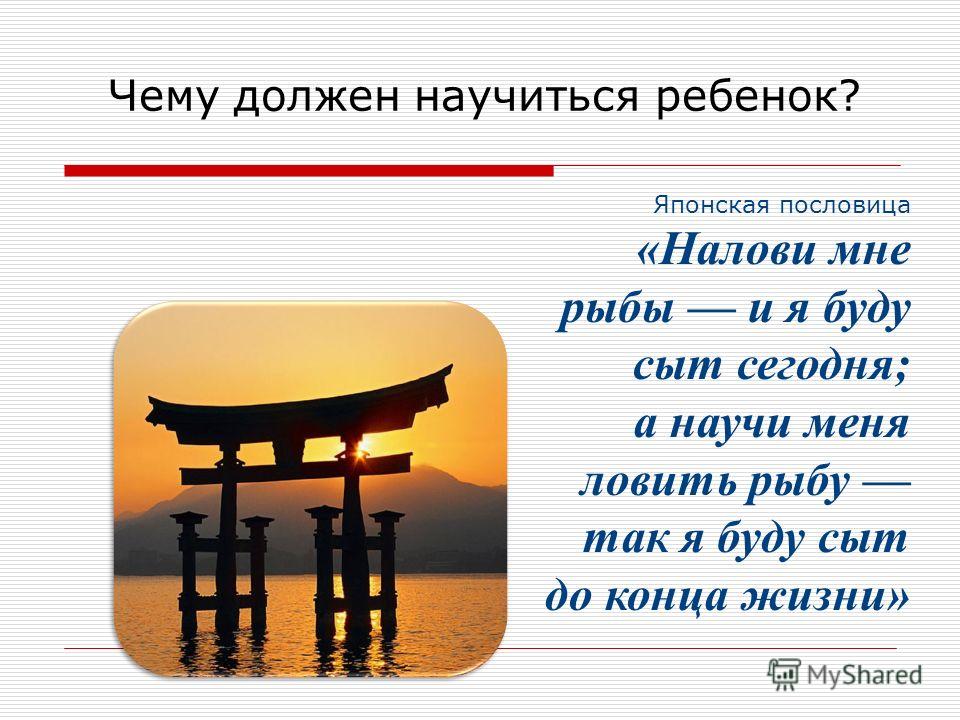 Особенности содержания обновленных учебных программ:
Другими словами  учителя используют стратегии активного обучения
взаимное обучение 
диффренциация 
межпредметные связи
моделирование
учебные диалоги
использование электронного обучения и новых технологий
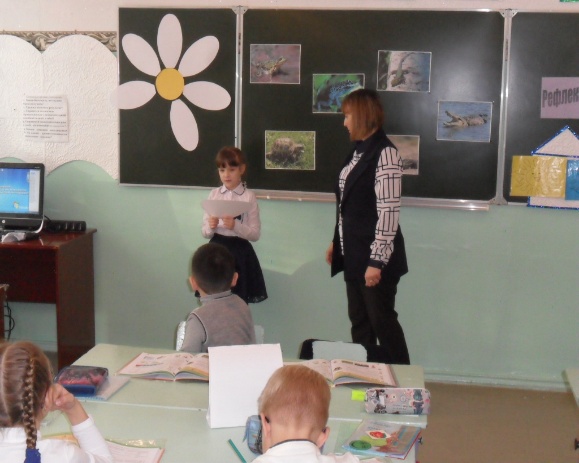 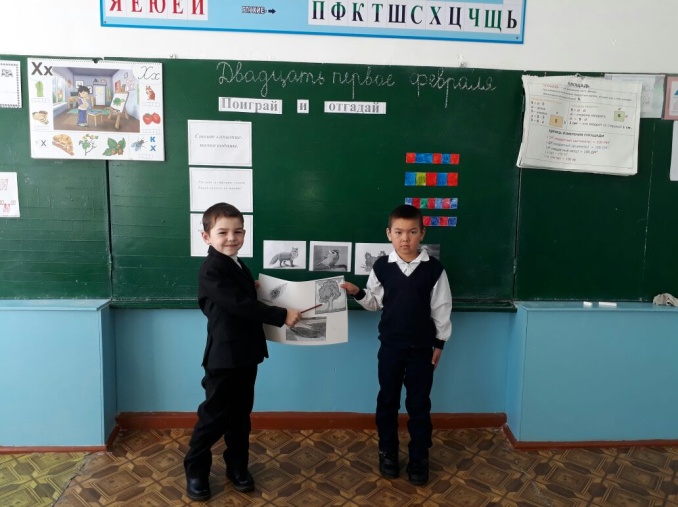 СШ им. п. Шантобе «Ромашка Блума»
СШ с.Кырык кудык «Защита проекта»
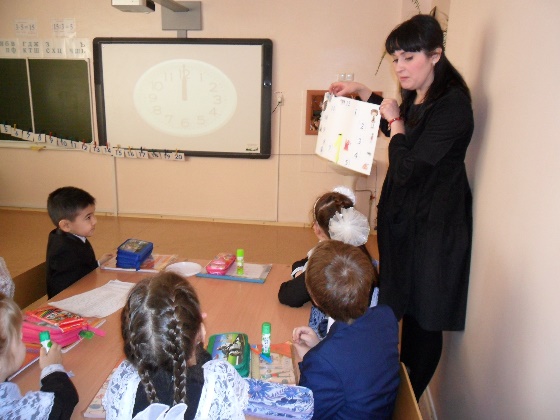 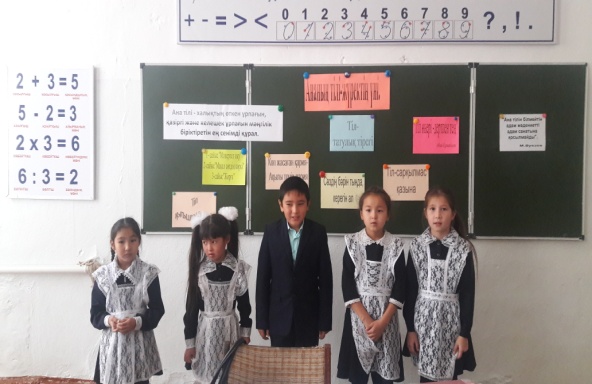 СШ№7 «Закрытые – открытые вопросы»
СШ с. Изобильное -  групповая работа
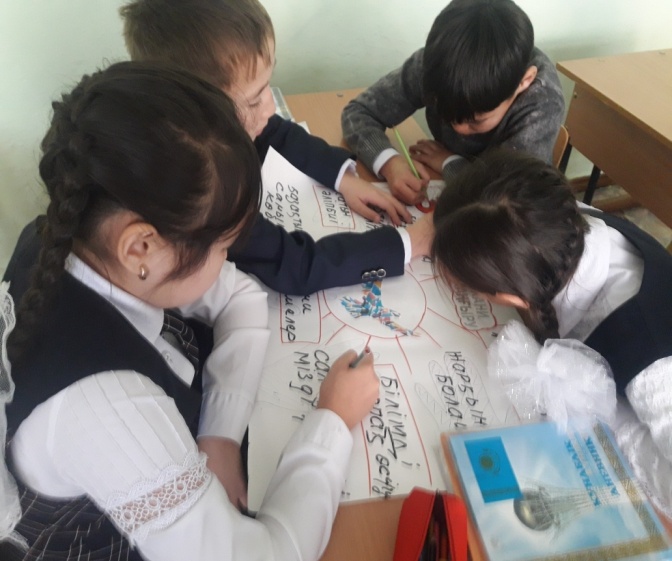 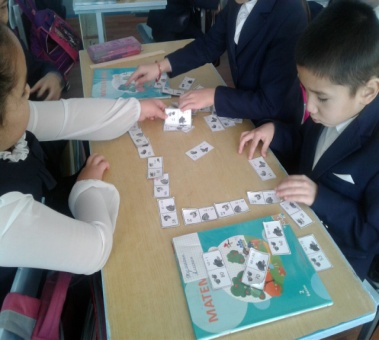 Сш №2» п.Бестобе – составление постера
Сш №9 – исследовательская работа
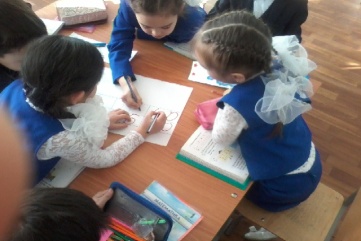 Сш №8 – представление проектов
Сш №1» П. Аксу – работа в группах
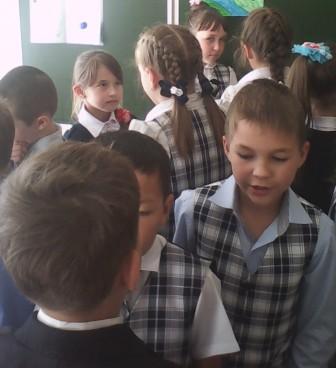 СШ № 9  «Лестница успеха»
СШ № 3 -  Обучение через диалог
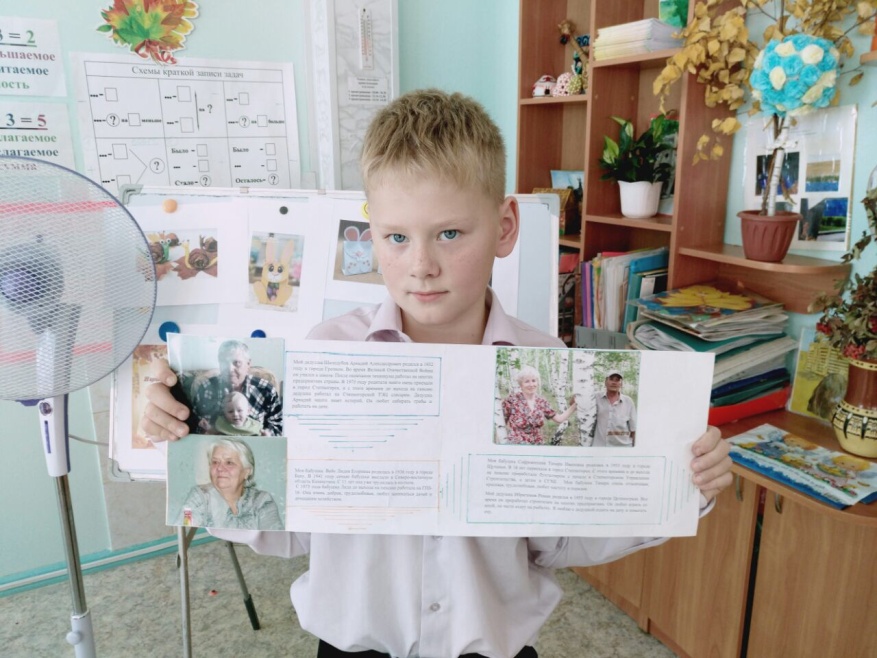 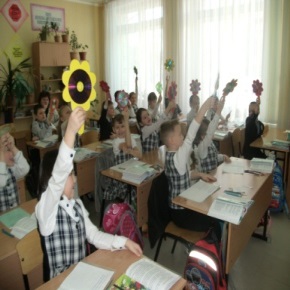 СШ № 4 – исследовательский проект
Формативное оценивание
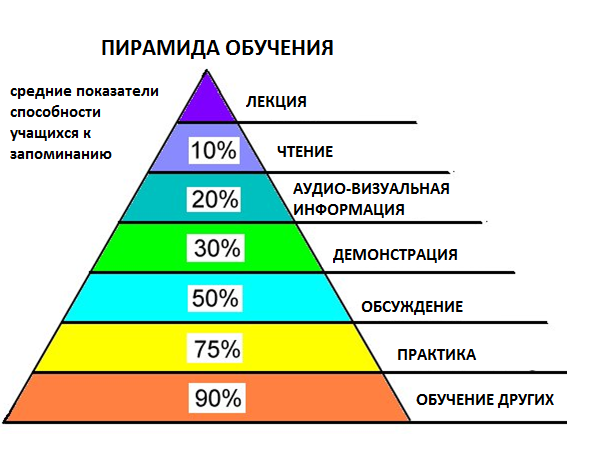 Традиционные 
методы
обучения
Активные методы обучения
Проблемы
Каковы же проблемы педагогов  работе 
по обновленной программе?
1. разработка критериев оценивания
 и дискрипторов вызывает затруднение;
2. при планировании урока 
педагоги ставят неизмеримые цели,которые не дают возможности оценить результат работы учащихся;
3. цели урока и задания для детей 
не всегда соответствуют таксономии Блума;
4. не все родители учащихся адекватно воспринимают
 нововведения в образовании. 
5. не все педагоги  прошли курсы 
переподготовки по ОСО
Уважаемые Коллеги!
«Ваш  урок должен иметь
 неожиданное начало
 и незабываемое завершение».

Творческих вам успехов!
Спасибо за внимание